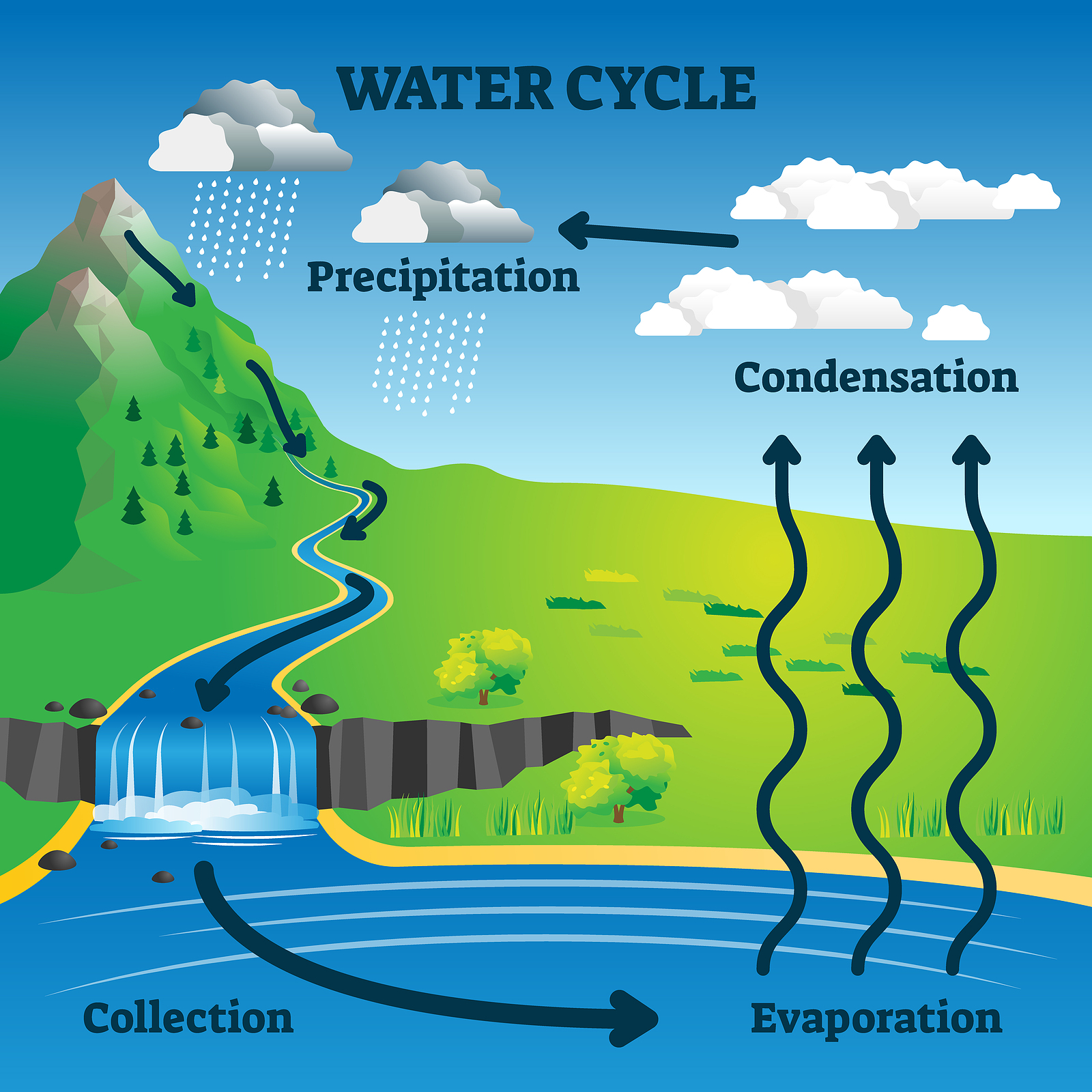 Mattos Science MagnetDocent Program
Kindergarten,  Lesson 6. Weather
Learning the elements of weather and the Water Cycle
Math Science Nucleus © 2024
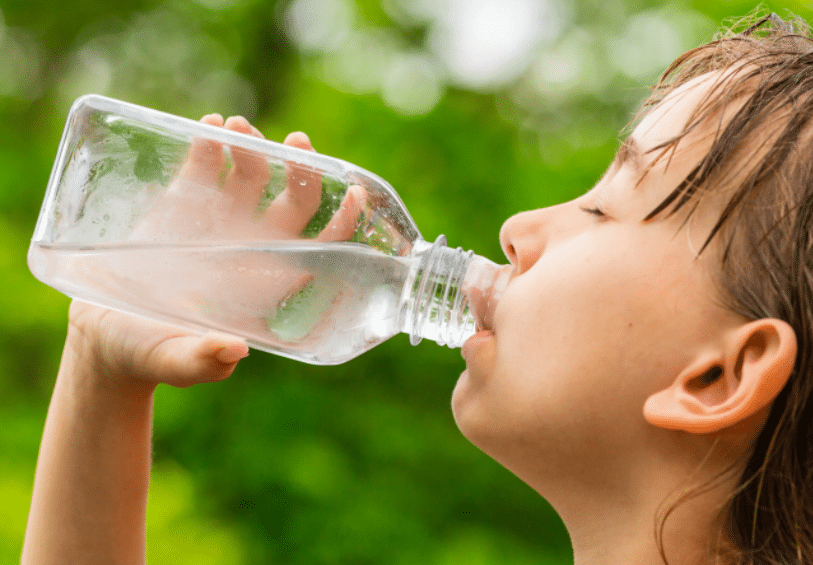 Different types of weather
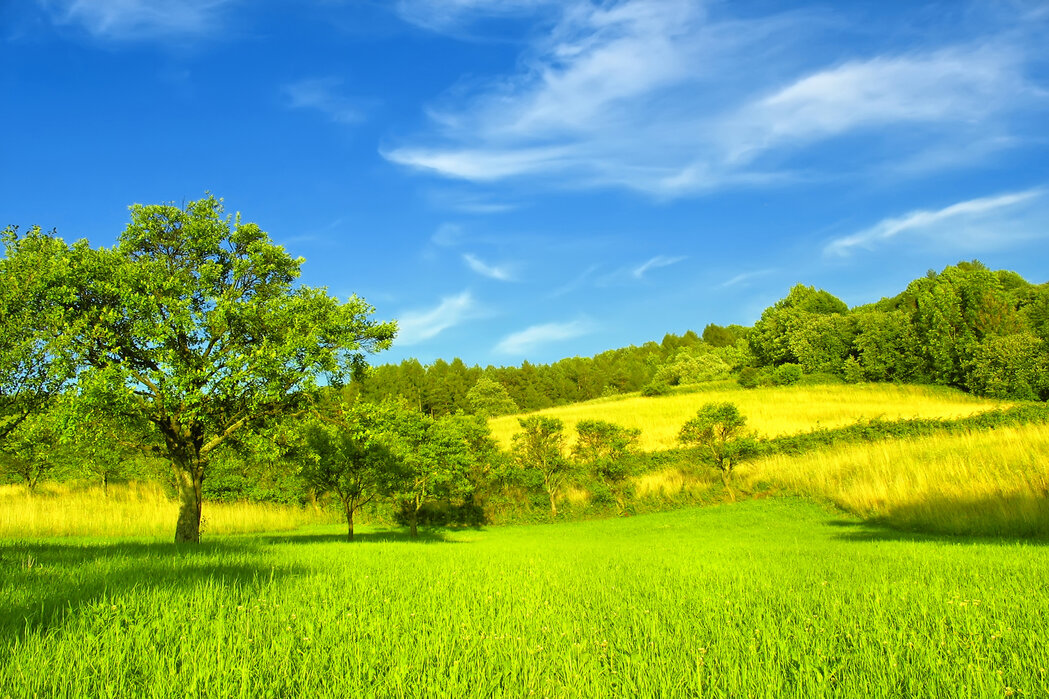 Hot or cold?
sunny
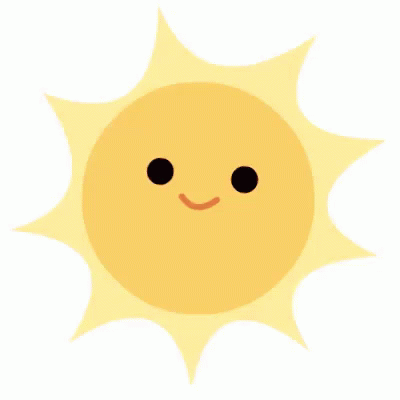 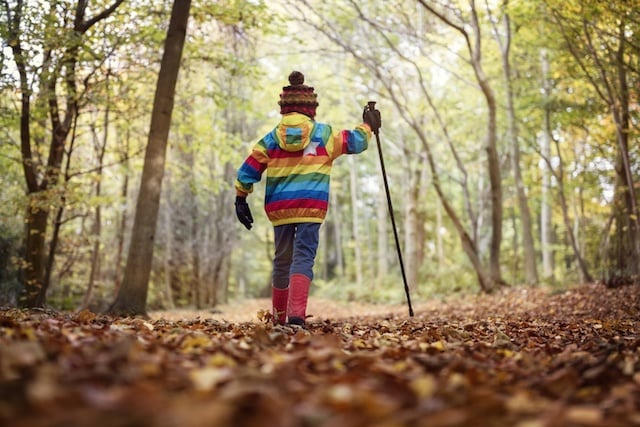 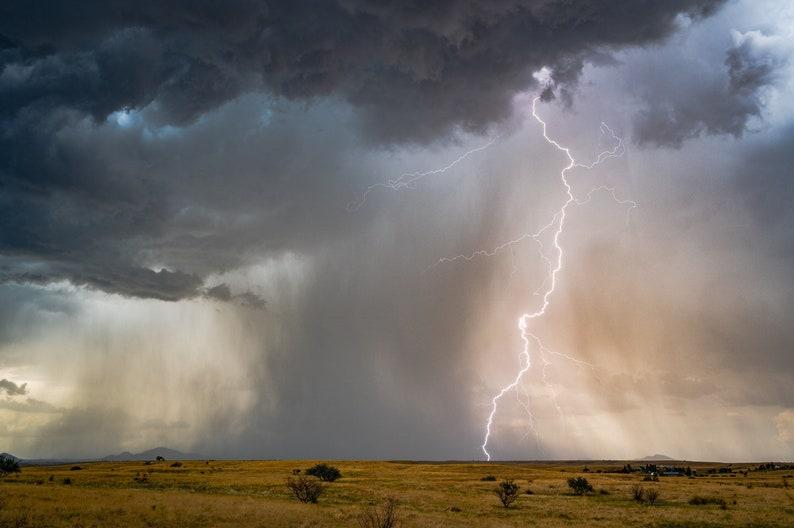 stormy
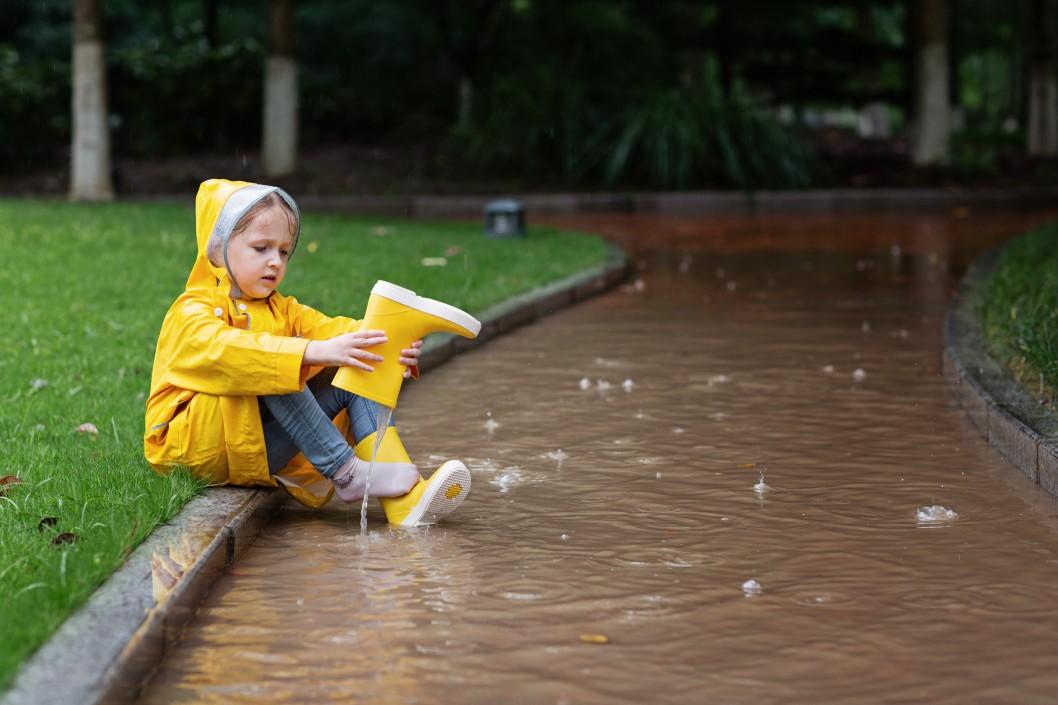 rainy
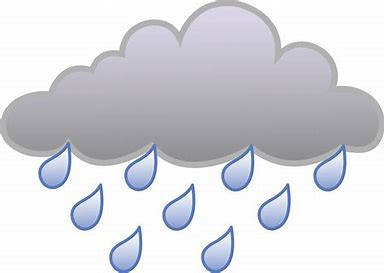 rainy
What makes the Weather?
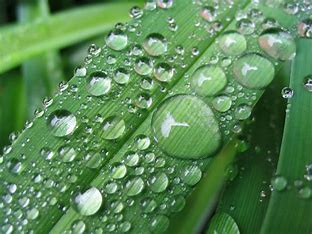 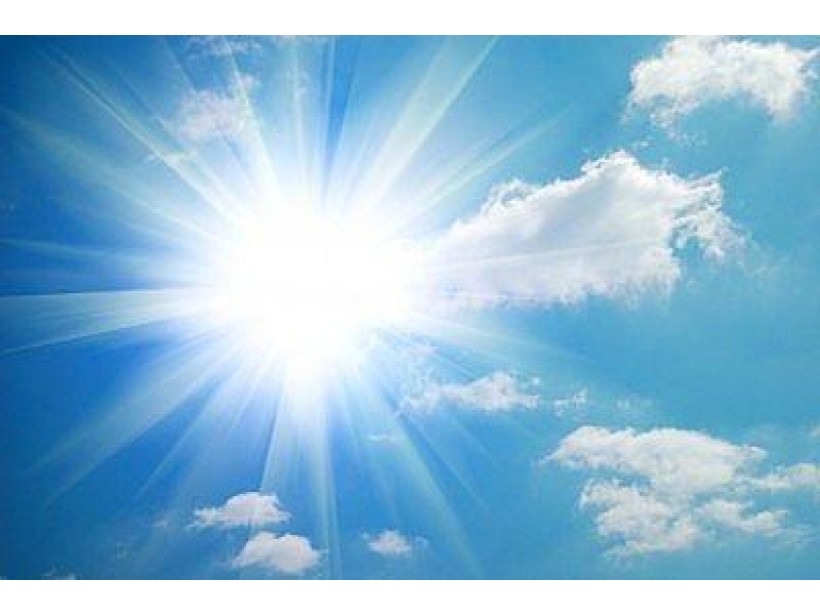 Temperature
The Sun warms our atmosphere.  All materials do not warm and cool the same way
Moisture 
The amount of water in the air.  
This could be rain, snow, hail, and dew.
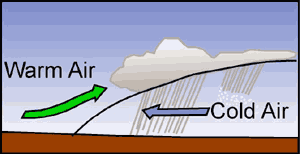 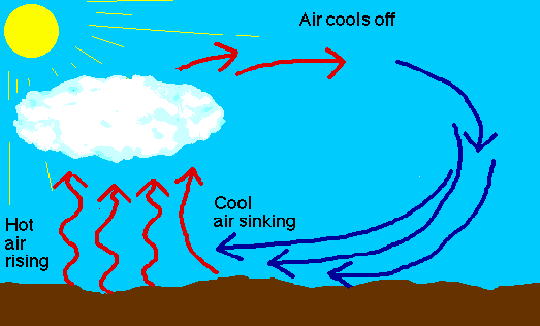 Air pressure
low=rainy   high=sunny
Wind
Moving air
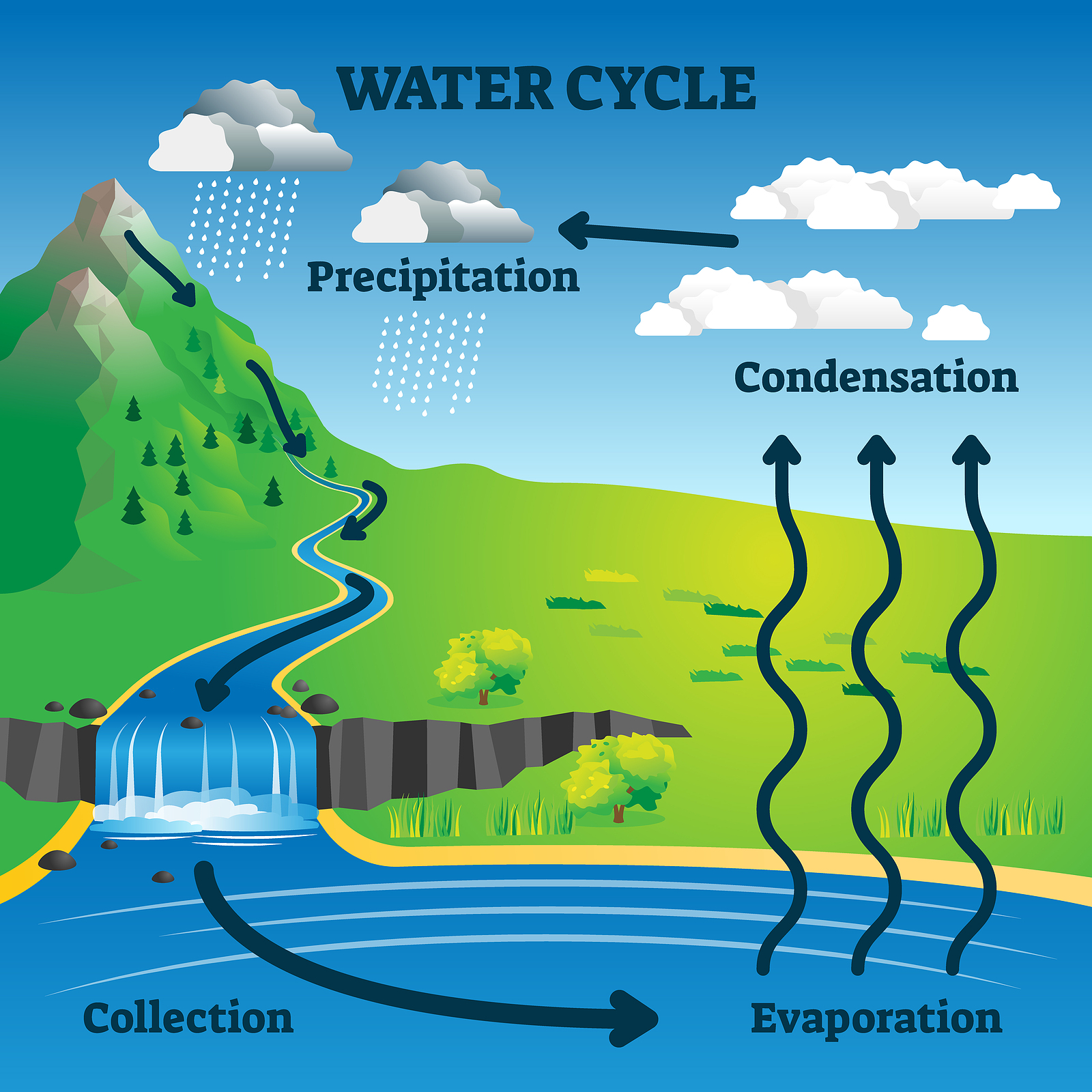 Water travels in a cycle - song


(sung to tune of She’ll be coming round the mountain)

Water Travels in a cycle yes It does

Water Travels in a cycle yes It does

It flows up as Evaporation (wiggle fingers)

Forms clouds as condensation (hold arms over head like a cloud)

rains down as precipitation, yes it does
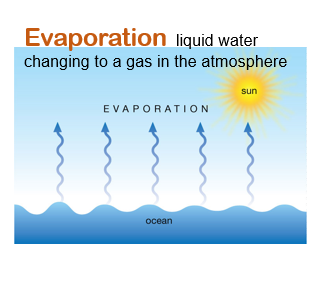 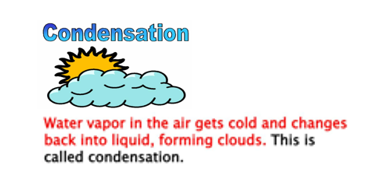 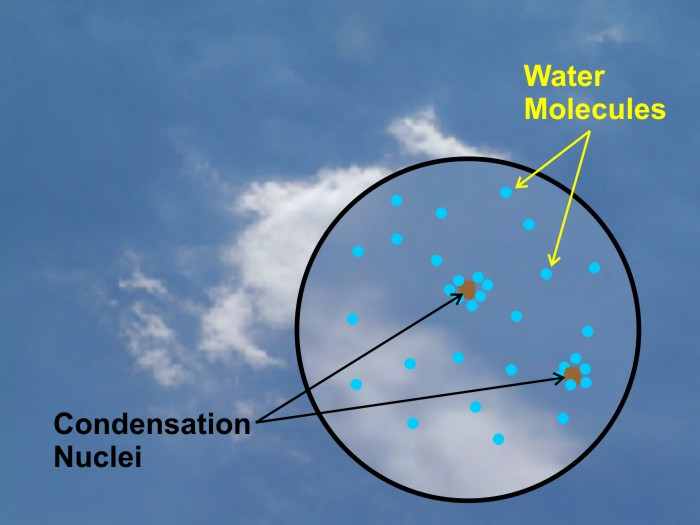 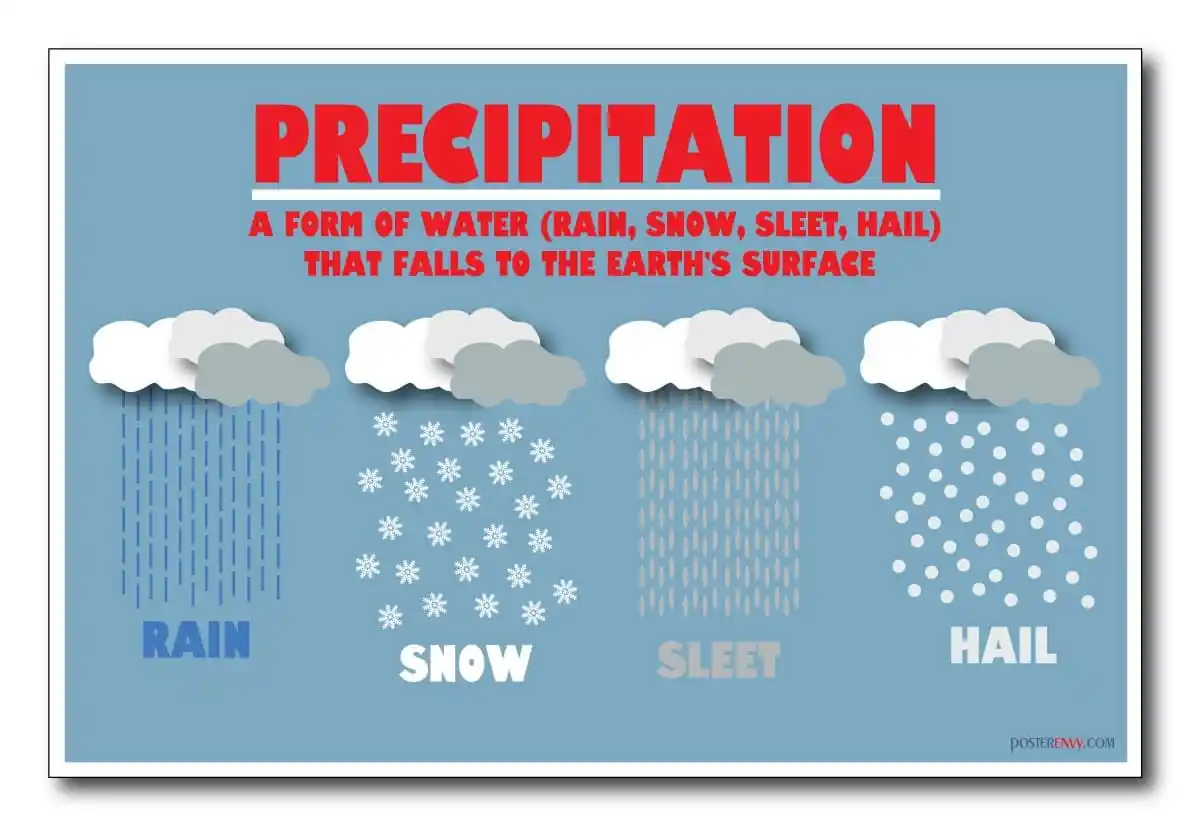 Activity -- Make your own Water Cycle
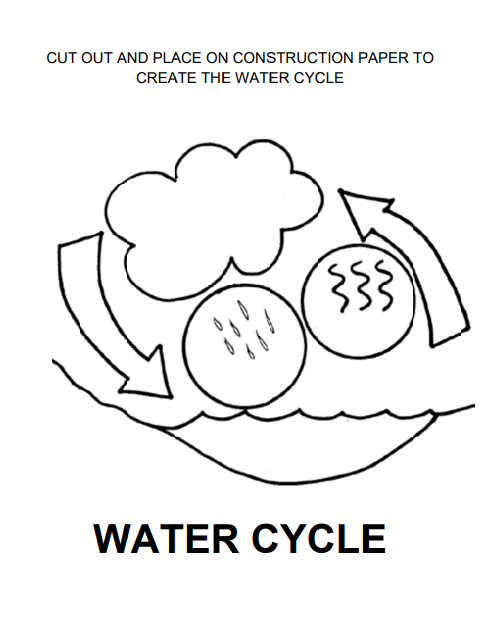 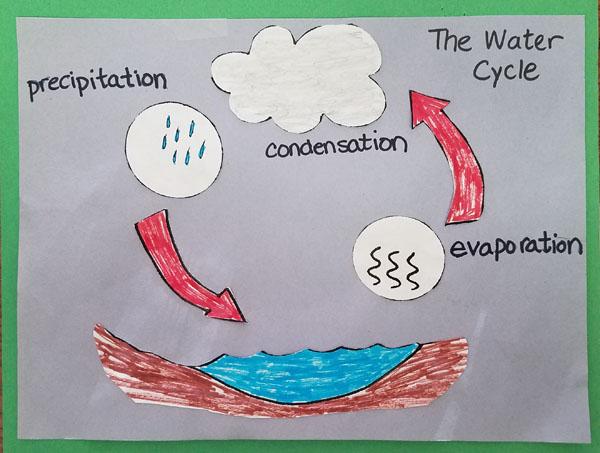 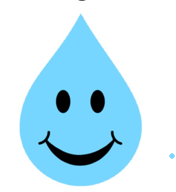 Lyrics for Hippy Drippy (water cycle)
Activity
Students can use a drippy drop to move thru the water cycle.  This can be used with completed water cycle activity and the storybook Hippy Drippy or read through lyrics
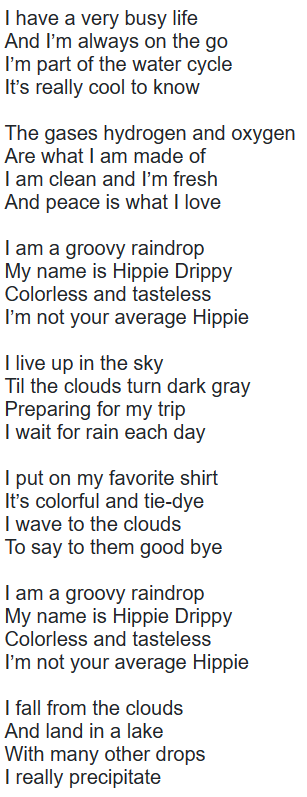 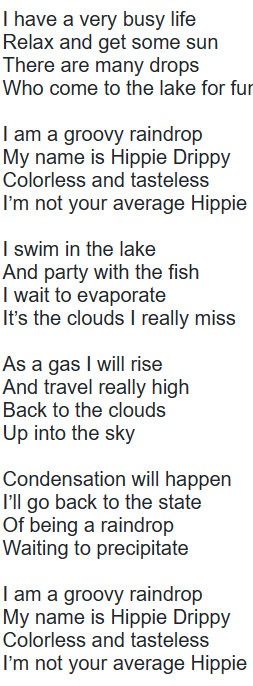 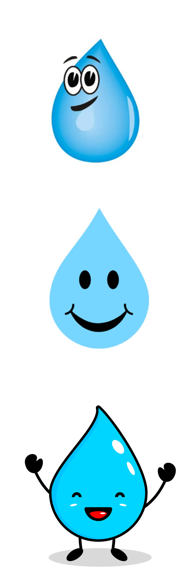 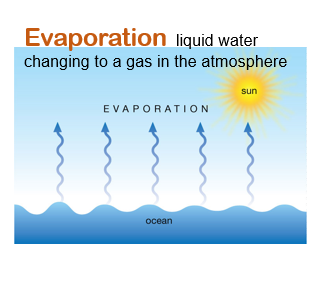 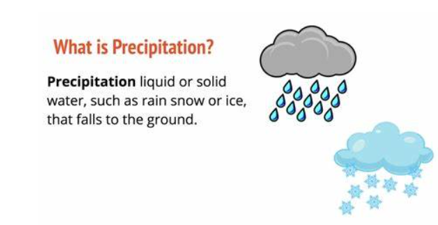 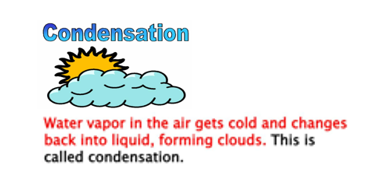